HỌC TRỰC TUYẾN – CHỦ ĐỀ 3 – VẬT LÍ 9
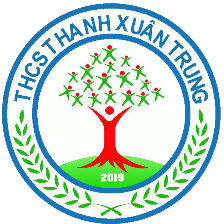 NỘI QUI LỚP HỌC TRỰC TUYẾN
I. Đối với học sinh
Tắt mic, video.
2.    Không: chat trong cửa sổ chat, viết vẽ lên màn hình, nói tự do.
Khi muốn phát biểu bài chọn biểu tượng raise hand. Sau khi phát biểu xong tự tắt mic.
Sử dụng tên truy cập là tên mình.
Chuẩn bị phiếu bài tập, vở bài tập.
II. Đối với PHHS
Tắt bớt các thiết bị sử dụng wifi trong nhà để đảm bảo đường truyền mạng được tốt.
Không gọi, nói chuyện với con khi con tham gia lớp học.  
III. Lưu ý
Trong khi tham gia lớp học nếu con bị thoát ra khỏi lớp con sẽ tiếp tục đăng nhập lại với ID của tiết học để tiếp tục tham gia vào lớp học.
Ý thức không tốt sẽ bị mời ra khỏi lớp học.
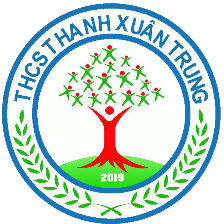 CHÀO MỪNG CÁC CON HỌC SINH
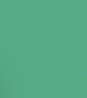 HỌC TRỰC TUYẾN
MÔN: VẬT LÝ 9
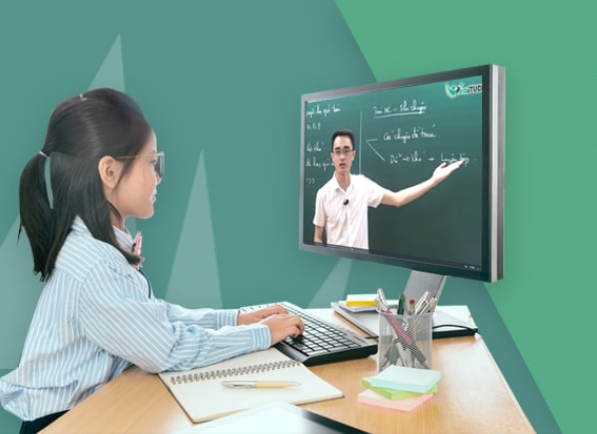 Giáo viên: Phạm Thanh Minh
Tổ: Tự Nhiên 2
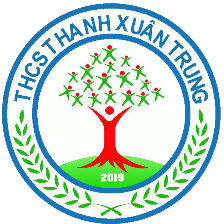 HỌC TRỰC TUYẾN – CHỦ ĐỀ 3 – VẬT LÍ 9
CHỦ ĐỀ 3
 CÔNG SUẤT ĐIỆN – ĐIỆN NĂNG  
CÔNG CỦA DÒNG ĐIỆN
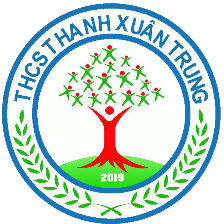 HỌC TRỰC TUYẾN – CHỦ ĐỀ 3 – VẬT LÍ 9
P là công suất (W)
   U là hiệu điện thế (V)
    I là cường độ dòng điện (A)
A. LÝ THUYẾT
Câu 1: Thế nào là công suất định mức của một dụng cụ điện? Viết công thức tính và đơn vị của công suất điện?
Trả lời
- Số oát (W) ghi trên mỗi dụng cụ dùng điện cho biết công suất định mức của dụng cụ đó, nghĩa là công suất điện của dụng cụ này khi nó hoạt động bình thường.
- Công thức tính công suất điện
    Công suất điện của một đoạn mạch bằng tích của hiệu điện thế giữa hai đầu đoạn mạch và cường độ dòng điện qua đoạn mạch đó:
    P = U.I     Trong đó:  

    
- Đơn vị của công suất điện là oát (W).
Ngoài ra còn dùng đơn vị kilôoát (kW) và mêgaoát (MW):
    1 kW = 1000 W
    1 MW = 1000000 W
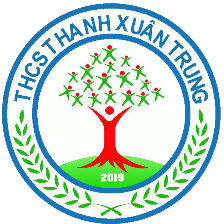 HỌC TRỰC TUYẾN – CHỦ ĐỀ 3 – VẬT LÍ 9
A. LÝ THUYẾT
Câu 2: Trình bày về điện năng? Điện năng có thể chuyển hoá thành các dạng năng lượng nào?
            Cho ví dụ?
Trả lời
- Dòng điện có năng lượng vì nó có thể thực hiện công và cung cấp nhiệt lượng. Năng lượng của dòng điện được gọi là điện năng.
- Điện năng là năng lượng của dòng điện. Điện năng có thể chuyển hóa thành các dạng năng lượng khác như nhiệt năng và cơ năng, trong đó có phần năng lượng có ích và có phần năng lượng vô ích.
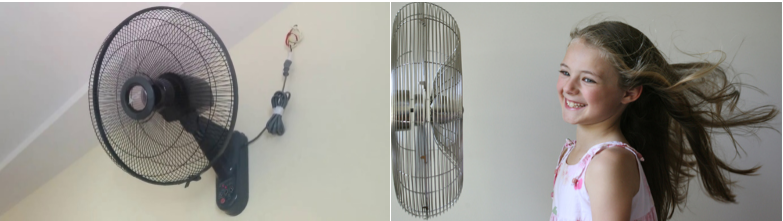 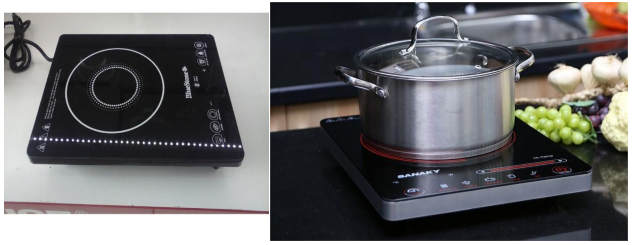 Dòng điện qua quạt điện làm cánh quạt điện quay
 (thực hiện công)
Dòng điện qua bếp điện làm bếp điện nóng lên
 (cung cấp nhiệt lượng)
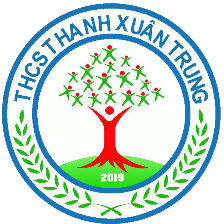 HỌC TRỰC TUYẾN – CHỦ ĐỀ 3 – VẬT LÍ 9
A. LÝ THUYẾT
Câu 3: Thế nào là hiệu suất sử dụng điện? Viết công thức tính hiệu suất?
Trả lời
- Tỉ số giữa phần năng lượng có ích được chuyển hóa từ điện năng và toàn bộ điện năng tiêu thụ được gọi là hiệu suất sử dụng điện năng:
    


Trong đó: Ai là năng lượng có ích (J)
                Ahp là năng lượng hao phí vô ích (J)
                Atp là năng lượng toàn phần được chuyển hóa từ điện năng (J)
HỌC TRỰC TUYẾN – CHỦ ĐỀ 3 – VẬT LÍ 9
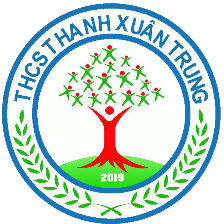 A. LÝ THUYẾT
Câu 4: Trình bày khái niệm, dụng cụ đo và công thức tính công của dòng điện?
Công của dòng điện sản ra trong một đoạn mạch là số đo lượng điện năng mà đoạn mạch đó tiêu thụ để chuyển hóa thành các dạng năng lượng khác.
Khái niệm
CÔNG CỦA DÒNG ĐIỆN
Điện kế (hay còn gọi là điện năng kế, công tơ điện).
Dụng cụ đo
A = P.t = U.I.t
    Trong đó: U là hiệu điện thế giữa hai đầu đoạn mạch (V)
    I là cường độ dòng điện qua đoạn mạch (A)
    t là thời gian dòng điện thực hiện công (s)
    P là công suất điện (W)
    A là công của dòng điện (J)
Công thức
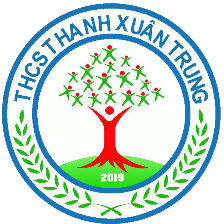 HỌC TRỰC TUYẾN – CHỦ ĐỀ 3 – VẬT LÍ 9
B. BÀI TẬP ÁP DỤNG
I. TRẮC NGHIỆM
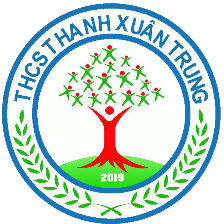 HỌC TRỰC TUYẾN – CHỦ ĐỀ 3 – VẬT LÍ 9
B. BÀI TẬP ÁP DỤNG
I. TRẮC NGHIỆM
Câu 2: Trên nhiều dụng cụ trong gia đình thường có ghi 220V và số oát (W). Số oát này có ý nghĩa gì?
       A. Công suất tiêu thụ điện của dụng cụ khi nó được sử dụng với những hiệu điện thế nhỏ hơn 220V.
       B. Công suất tiêu thụ điện của dụng cụ khi nó được sử dụng với đúng hiệu điện thế 220V.
       C. Công mà dòng điện thực hiện trong một phút khi dụng cụ này được sử dụng với đúng hiệu điện           thế 220V.
       D. Điện năng mà dụng cụ tiêu thụ trong một giờ khi nó được sử dụng với đúng hiệu điện thế 220V.
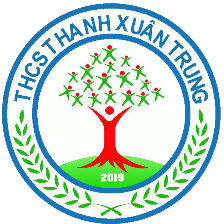 HỌC TRỰC TUYẾN – CHỦ ĐỀ 3 – VẬT LÍ 9
B. BÀI TẬP ÁP DỤNG
I. TRẮC NGHIỆM
Câu 3: Trên bóng đèn có ghi 6V – 3W. Khi đèn sáng bình thường thì dòng điện chạy qua đèn có cường độ là:
         A. 0,5A                           B. 2A                                C. 18A                          D. 1,5A
Hướng dẫn
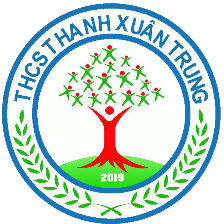 HỌC TRỰC TUYẾN – CHỦ ĐỀ 3 – VẬT LÍ 9
B. BÀI TẬP ÁP DỤNG
I. TRẮC NGHIỆM
Câu 4: Trên bàn là có ghi 220V – 1100W. Khi bàn là này hoạt động bình thường thì nó có điện trở là bao nhiêu?
           A. 0,2 Ω                          B. 5 Ω                               C. 44 Ω                         D. 5500 Ω
Hướng dẫn
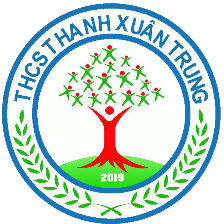 HỌC TRỰC TUYẾN – CHỦ ĐỀ 3 – VẬT LÍ 9
B. BÀI TẬP ÁP DỤNG
I. TRẮC NGHIỆM
A. Thời gian sử dụng điện của gia đìnhB. Công suất điện mà gia định sử dụngC. Điện năng mà gia đình sử dụngD. Số dụng cụ và thiết bị điện đang được sử dụng
Câu 5: Đếm số công tơ điện ở gia đình cho biết điều gì?
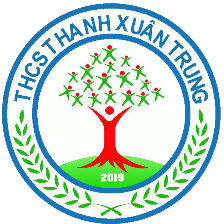 HỌC TRỰC TUYẾN – CHỦ ĐỀ 3 – VẬT LÍ 9
B. BÀI TẬP ÁP DỤNG
I. TRẮC NGHIỆM
Câu 6: Chọn phát biểu đúng về sự chuyển hóa năng lượng trong các dụng cụ dưới đây?
A. Đèn LED: Quang năng biến đổi thành nhiệt năng.B. Nồi cơm điện: Nhiệt năng biến đổi thành điện năng.C. Quạt điện: Điện năng biến đổi thành cơ năng và nhiệt năng.D. Máy bơm nước: Cơ năng biến đổi thành điện năng và nhiệt năng.
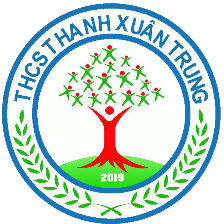 HỌC TRỰC TUYẾN – CHỦ ĐỀ 3 – VẬT LÍ 9
B. BÀI TẬP ÁP DỤNG
I. TRẮC NGHIỆM
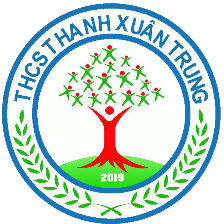 HỌC TRỰC TUYẾN – CHỦ ĐỀ 3 – VẬT LÍ 9
B. BÀI TẬP ÁP DỤNG
I. TRẮC NGHIỆM
Câu 8: Một bóng đèn điện có ghi 220V - 100W được mắc vào hiệu điện thế 220V. Biết đèn này được sử dụng trung bình 4 giờ trong 1 ngày. Điện năng tiêu thụ của bóng đèn này trong 30 ngày là bao nhiêu?
       A. 12 kW.h                        B. 400kW.h                    C. 1440kW.h                   D. 43200kW.h
Hướng dẫn
A = P.t = 100.4.30 = 12000 W.h = 12 kW.h
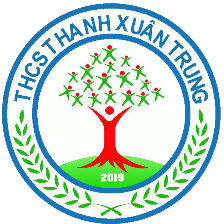 HỌC TRỰC TUYẾN – CHỦ ĐỀ 3 – VẬT LÍ 9
B. BÀI TẬP ÁP DỤNG
I. TỰ LUẬN
Câu 1:  Trên bóng đèn dây tóc Đ1 có ghi 220V – 100W. Trên bóng đèn dây tóc Đ2 có ghi 220V – 75W. Mắc song song hai bóng đèn này vào hiệu điện thế 220V. Tính công suất của đoạn mạch song song này.
Bài làm
Tóm tắt
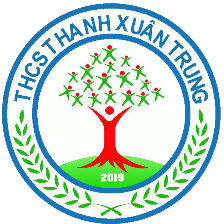 HỌC TRỰC TUYẾN – CHỦ ĐỀ 3 – VẬT LÍ 9
B. BÀI TẬP ÁP DỤNG
I. TỰ LUẬN
Câu 2: Trên bóng đèn có ghi 220V – 55W.
a) Tính điện trở của bóng đèn khi nó hoạt động bình thường (Cho rằng điện trở của nó không phụ thuộc vào nhiệt độ).
b) Tính công suất tiêu thụ của bóng đèn khi sử dụng mạng điện có hiệu điện thế 200V. Khi đó bóng đèn hoạt động bình thường không? Có thể dùng cầu chì loại 0,6A cho bóng đèn này được không?
Bài làm
Tóm tắt
a) R = ? Ω
b) P = ? W
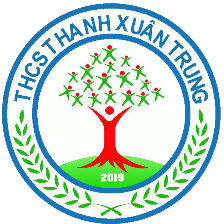 HỌC TRỰC TUYẾN – CHỦ ĐỀ 3 – VẬT LÍ 9
B. BÀI TẬP ÁP DỤNG
I. TỰ LUẬN
Câu 3: Một gia đình sử dụng đèn chiếu sáng với công suất tổng cộng là 150W, trung bình mỗi ngày trong 10 giờ; sử dụng tủ lạnh có công suất 100W, trung bình mỗi ngày trong 12 giờ và sử dụng các thiết bị điện thế khác có công suất tổng cộng là 500W, trung bình mỗi ngày trong 5 giờ. Tính điện năng mà gia đình này sử dụng trong 30 ngày.
Bài làm
Đèn chiếu sáng: A1 = P1.t1 = 0,15.10.30 = 45 (kW.h)
Tủ lạnh:             A2 = P2.t2 = 0,1.12.30 = 36 (kW.h)
Thiết bị khác:     A3 = P3.t3 = 0,5.5.30 = 75 (kW.h)
Điện năng mà gia đinh sử dụng trong 30 ngày là:
            A = A1 + A2 + A3 = 45 + 36 + 75 = 156 (kW.h)
                                       Đáp số: 156 kW.h
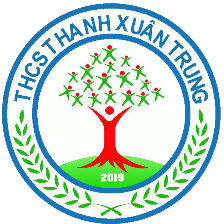 HỌC TRỰC TUYẾN – CHỦ ĐỀ 3 – VẬT LÍ 9
B. BÀI TẬP ÁP DỤNG
I. TỰ LUẬN
Câu 4: Một ấm điện loại 220V – 1100W được sử dụng với hiệu điện thế 220V để đun nước.
a) Tính cường độ dòng điện chạy qua dây đun của ấm khi đó.
b) Thời gian dùng ấm để đun nước của mỗi ngày là 30 phút. Hỏi trong 1 tháng (30 ngày) phải trả bao nhiêu tiền điện cho việc đun nước này? Cho rằng giá tiền điện là 1500đ/kW.h
Bài làm
Tóm tắt
a) Vì UĐ = U = 220V nên công suất tiêu thụ của đèn bằng công suất định mức:
              P = PĐ = 1100W = 1,1kW
    Cường độ dòng điện qua dây nung:
              P = UI ⇒ I = P / U = 1100 / 220 = 5A.
b) Điện năng tiêu thụ của dây trong 30 ngày
              A = P.t = 1,1kW.15h = 16,5kW.h
    Tiền điện phải trả: T = 16,5.1000 = 16500 đồng.
                                    Đáp số: a, 5A
                                                 b, 16500 đồng
UĐ = 220V; 
PĐ = 1100W = 1,1kW;
 U = 220V;
 t0 = 30 phút = 0,5h; 
t = 0,5.30 = 15h;
 1000đ/kW.h; 
a, I = ?
b,Tiền T = ? đồng
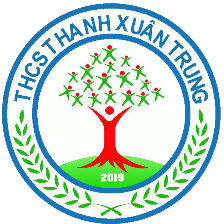 XIN CẢM ƠN
CÁC EM ĐÃ THEO DÕI VÀ LẮNG NGHE TIẾT HỌC NGÀY HÔM NAY